ENGG1100 Ch5: Introduction To Engineering Design (Digital Logic)
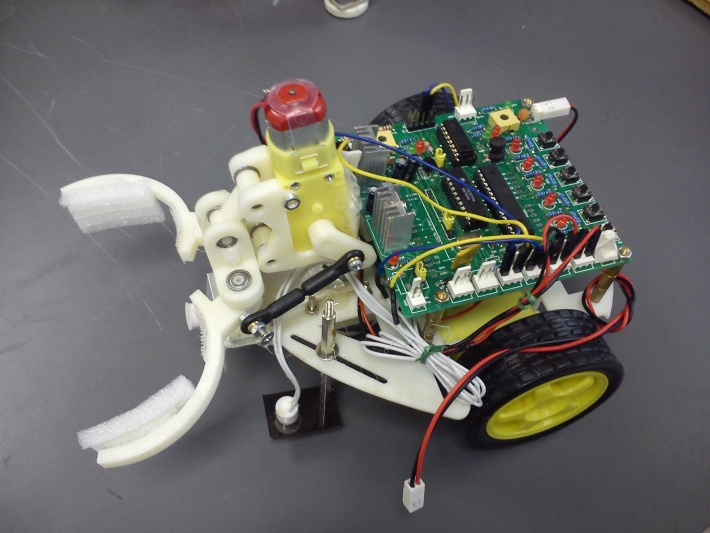 Part 1 of digital logic
KH WONG
ENGG1100. Ch5-Digital Logic (v3e2)
1
Reminder: Major Programme Talks (Session 1 & Session 2)
Please attend both session:
Oct 31 & Nov 7, 2013 (Thursdays)
6:45 pm – 8:15 pm
VENUE: SESSION 1:  LT1, YIA
-  Computer Science
-  Computer Engineering
-  Information Engineering
-  Mathematics & Information Engineering
-  Systems Engineering & Engineering Management

SESSION 2:  LT2, YIA
-  Biomedical Engineering
-  Electronic Engineering
-  Energy Engineering
-  Mechanical & Automation Engineering
Major Allocation Process
Oct – Mar
Major Programme Talks and Academic Counselling for Students
ENGG1100. Ch5-Digital Logic (v3e2)
2
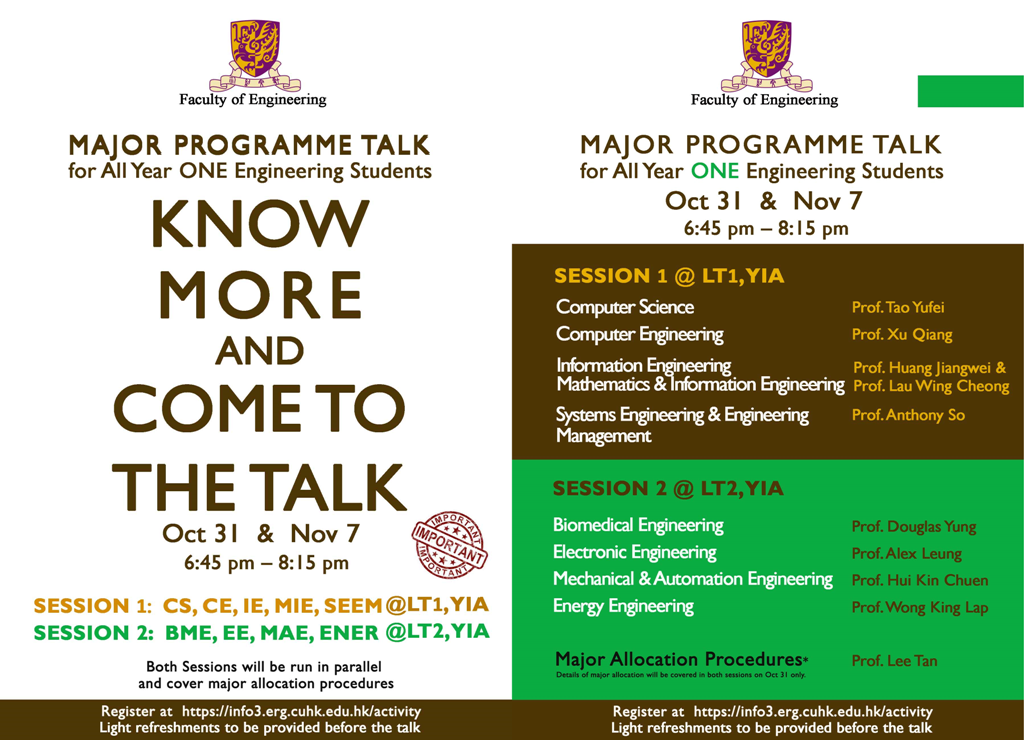 ENGG1100. Ch5-Digital Logic (v3e2)
3
Mid-term Demo
Date: 28/10/2013 (next Monday)
Venue/time: the same place and hours 
Task1: Your robot is able to communicate with a computer so testing programs can be downloaded to the system, and all the LEDs and switches are functioning properly (The test program will be provided);
Task2: Your robot is able to run in a straight line at a constant speed for at least 30 cm under the control of the given test program.
Video link (Mid-term demo, demo1 and demo2)
http://www.youtube.com/channel/UCjlkiXFReY2Ubv6WX8m4F8A?feature=watch
If necessary, ask your tutors to help during this week.
ENGG1100. Ch5-Digital Logic (v3e2)
4
Mid term quiz
Dear ENGG1100A students,
Please note that you will have Quiz 1 during the lab session period of ENGG1100A on next Monday. The location will be in the same teaching laboratory or additional classroom, if any. Please follow the instructions from the lab technician.  The start time of the Quiz will be 11:35amSHARP.
For this Quiz 1, you have to answer 12 multiple-choice questions in 15 minutes. All answers should be written on the question paper and submit it to the instructor after the quiz. The coverage of Quiz 1 will be the content covered from Lectures 1 to 4. This quiz is an easy one, don't worry. Please spare some time to read through the lecture notes. This quiz is a close-book exam.
Good Luck.
ENGG1100. Ch5-Digital Logic (v3e2)
5
Overview
Part 1: Introduction
1.1 What is Digital logic?
1.2 Digital operations (AND, OR, NOT)
1.3 Truth table
ENGG1100. Ch5-Digital Logic (v3e2)
6
Motivations and plans
The brain of our robot is a set of digital logic functions
We will introduce three techniques in digital logic design in this course
Logic formula
Truth table
Finite state machine
We will use a program in a Micro-controller system to implement these techniques
ENGG1100. Ch5-Digital Logic (v3e2)
7
Example
How to keep the robot to move forward? Method:
If the robot deviates to the left, turn right
If the robot deviates to the right, turn left
The above are logic functions and operations.
Terminal
Magnetic sensors
S1              S2
ENGG1100. Ch5-Digital Logic (v3e2)
8
1.1 What is digital logic ?
Understanding the difference between Digital and Analog operations
ENGG1100. Ch5-Digital Logic (v3e2)
9
Analog and digital signals
Analog signals: the signal can be any values within the valid  range 
Example: Range =0  10 Volts
E.g. The signal can be 1.356 Volts or 2.432 Volts
Digital signals: It can only be  high (or called ‘1’ )or low (or called ‘0’). Examples:
In TTL Transistor-transistor-logic standard:
High=‘1’  5 volts
Low=‘0’  0 Volt
Voltage
10 V





0 V
1
Time (ms)
Voltage
5 V

0 V
1
Time (ms)
ENGG1100. Ch5-Digital Logic (v3e2)
10
What is the meaning of digital logic?
A signal is represented  by ‘1’ or ‘0’
In some digital electronics: 
High=‘1’  5 volts
Low=‘0’  0 Volt
Advantages: 
Easy to be implemented in a circuit. 
Less likely to be interfered by noise, temperature and radiation.
ENGG1100. Ch5-Digital Logic (v3e2)
11
1.2 Digital Operations
AND 
OR 
NOT
ENGG1100. Ch5-Digital Logic (v3e2)
12
Digital operations
We want to find the results of the operations of some digital inputs
In arithmetic operation: 2 Add 3= 5, result is 5
In digital operation: we need a truth table to see the result 
3 popular digital operations you will learn here
AND
OR
NOT (Negation )
Digital
Input1

Digital
Input2
Digital operation
Digital
Output
ENGG1100. Ch5-Digital Logic (v3e2)
13
Exercises
Multiple choice questions
Are these values digital or analog?
Temperature (Yes or No) , Ans: _________?
Humidity (Yes or No) , Ans: _________?
Are you a Chinese Univ. student?Ans___? Is the answer Analog or digital? : Ans:_________?
Do you have a mobile phone in your pocket? Ans:___? Is the answer Analog or digital? Ans: ________?
What is the temperature in this room? Ans:___? (Analog or digital) Ans: ________?
ENGG1100. Ch5-Digital Logic (v3e2)
14
Example of AND in real life
You get a Degree from CUHK if you take 123 units and your GPA is greater than 1.5
You may write a formula
(X=take 123 units) AND (Y=GPA>1.5) then you can get a degree from CUHK ()
You must eat and drink in order to live
You may write a formula
(X=eat ) AND (Y=drink) then you can live (W)
Notation
X

Y
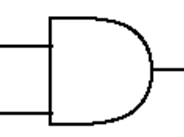 W=X AND Y
ENGG1100. Ch5-Digital Logic (v3e2)
15
Example of OR in real life
If you live in Mongkok, you either take a bus or train to come to the university
You may write a formula
(X=take bus) or (Y=take train) then you can go to the University (W)
You can ride on a bus if you pay cash or pay using octopus
You may write a formula
(X=pay by cash) or (Y=pay by octopus) then you can ride on the bus (W)
Notation
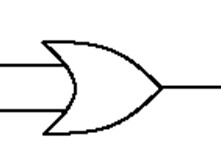 W=X OR Y
X

Y
ENGG1100. Ch5-Digital Logic (v3e2)
16
Example of NOT in real life
I don’t love you = Not (I love you)
You may write a formula
NOT (X=I love you) means I don’t love you (W)
You are not rich = NOT (you are rich)
You may write a formula
NOT(X=you are rich)  that means you are poor (W)
Notation
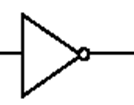 W=NOT X
X
ENGG1100. Ch5-Digital Logic (v3e2)
17
Exercise for robot control to follow the magnetic path
Terminal
Sensors: S2 S1
If S2 detects the magnetic strip, but not S1, is the robot deviate to the right or left of the path:
Answer (right or left) : ______?
Magnetic sensors
S1             S2
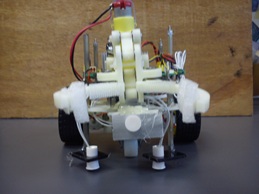 18
18
S2     S1
ENGG1100. Ch5-Digital Logic (v3e2)
1.3 Truth table
A method to represent logic functions for digital signals
ENGG1100. Ch5-Digital Logic (v3e2)
19
Truth table
The idea is to have all different combinations of inputs arranged in a table 
Each combination gives one output
For n digital inputs , there will be 2n different combinations 
The truth table has 2n rows
Example: 
n=2 (X and Y as inputs), so there are 2n=4 rows
You can see that no two rows have the same combination of inputs
Example
? = depends on the operation
ENGG1100. Ch5-Digital Logic (v3e2)
20
Truth table example for “AND” operation
W=
X AND Y
X

Y
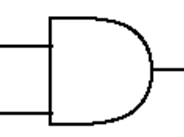 X , Y are 2 digital input signals
We can use a “Truth table” to find the output
Because there are n=2 inputs: X,Y
So there are 2n=4 rows in the  truth table
Steps to fill in the table
Fill in Y: 0,1,0,1 (from top)
Fill in X: 0,0,1,1
Fill in the outputs
Output=1 only when 
both inputs are 1
ENGG1100. Ch5-Digital Logic (v3e2)
21
Truth table example for “OR” operation
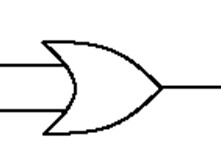 W=
X OR Y
X

Y
X ,  Y are 2 digital input signals
We can use a “Truth table” to find the output
Because there are n=2 inputs: X,Y
So there are 2n=4 rows in the  truth table
Steps:
Fill in Y: 0,1,0,1(from top)
Fill in X: 0,0,1,1
Fill in the outputs
Output=1 only when 
either input is 1
ENGG1100. Ch5-Digital Logic (v3e2)
22
NOT (or called negation)
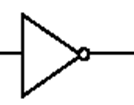 W=
NOT X
X  is a digital input signal
We can use a “Truth table” to find the output
Because there are n=1 input: X
So there are 2n=2 rows in the  truth table
Step:
Fill in X: 0,1
Fill in the outputs
Output=Reverse the input
X
ENGG1100. Ch5-Digital Logic (v3e2)
23
Exercises
How many rows are required in the truth table for 3 inputs?
Give examples of 
AND
OR
NOT
ENGG1100. Ch5-Digital Logic (v3e2)
24
Combinational logic (Combine NOT , AND , OR)
X ,  Y , Z are 3 digital input signals
We can use a “Truth table” to find the output
Because there are n=3 inputs: X,Y,Z
So there are 2n=8 rows in the  truth table
Fill in Z: 0,1,0,1,0,1,0,1
Fill in Y: 0,0,1,1,0,0,1,1
Fill in X: 0,0,0,0,1,1,1,1
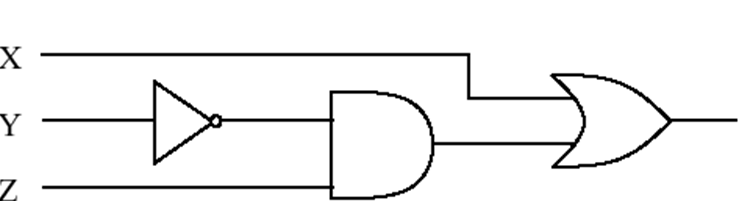 W
ENGG1100. Ch5-Digital Logic (v3e2)
25
Truth table
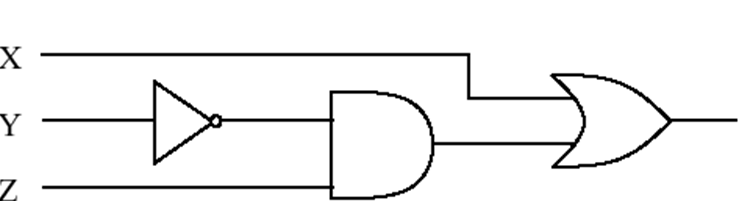 W
We want to find : W=X OR (NOT (Y) AND Z)
ENGG1100. Ch5-Digital Logic (v3e2)
26
We can solve it step by step
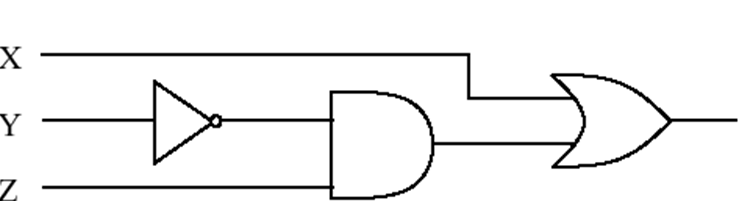 Step1
W
Produce NOT (Y)
From Y first.
X,Z are not used in this step.
input
output
ENGG1100. Ch5-Digital Logic (v3e2)
27
We can solve it step by step
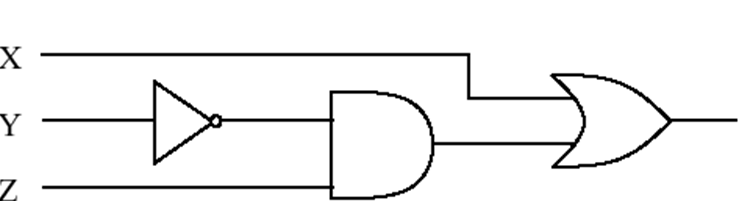 Step2
W
Then, produce 
[Z AND (NOT (Y))].
X , Y are not used directly in this step.
ENGG1100. Ch5-Digital Logic (v3e2)
28
output
input
input
We can solve it step by step
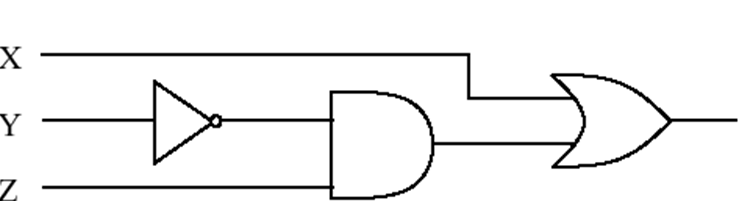 W=X OR (Z AND (NOT(Y)))
Step3
ENGG1100. Ch5-Digital Logic (v3e2)
29
output
input
input
Exercise:
Use truth table to find the output of 
NOT( X AND Y ) OR Z
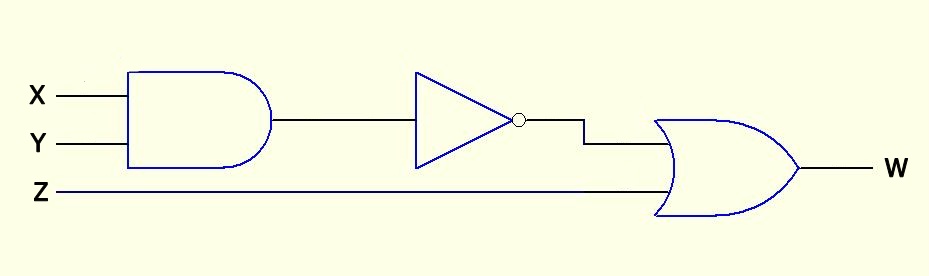 ENGG1100. Ch5-Digital Logic (v3e2)
30
Exercise: NOT( X AND Y ) OR Z
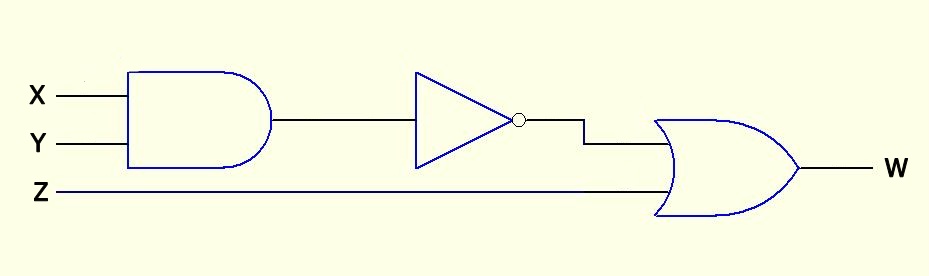 Fill the blanks in X,Y, Z columns
ENGG1100. Ch5-Digital Logic (v3e2)
31
Exercise: NOT( X AND Y ) OR Z
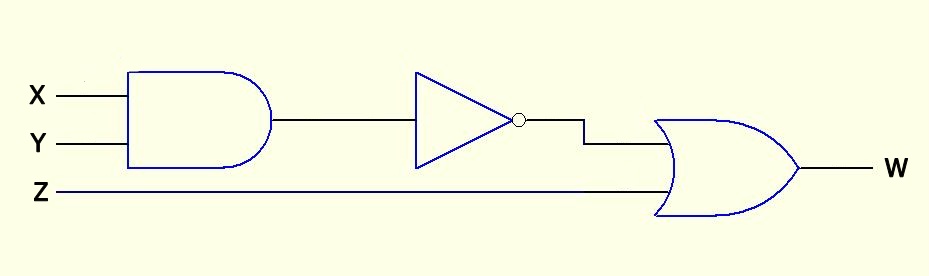 Fill the blanks
ENGG1100. Ch5-Digital Logic (v3e2)
32
End
ENGG1100. Ch5-Digital Logic (v3e2)
33
Appendix:ANSWER: W=(NOT( X AND Y )) OR Z
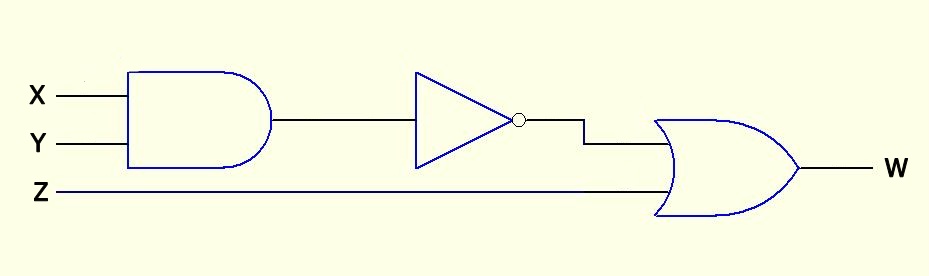 Fill the blanks
ENGG1100. Ch5-Digital Logic (v3e2)
34